Los días de
ELÍAS
[Speaker Notes: Elijah is on of the most highly respected people in all of the Bible.

His life is recorded in 1 Reyes beginning in chapter 17, but even in the NT he is mentioned by name 29 times!

One commentator called him: "the grandest and the most romantic character that Israel ever produced."- Smith

It’s a joy to see His bold faith, but he is also someone we love to study because the Bible records his stress – his weaknesses and his fears… Elijah is a servant of God that we can relate to!  James says in 5:17 that he is  "a man with a nature like ours"

So today – I want bring us back to the Days of Elijah and see how his faith, helped him navigated a complex and corrupt culture….



Elijah is a wake up call – not to be more self-reliant – but to be more in AWE of GOD.

Elijah is a bright spot in a dark time… You are the bright spot in someone’s life.

Elijah Shows Us How To Navigate In A Corrupt Culture.]
Días de hablar con denuedo sobrelos castigos y recompensas de Dios
Deuteronomio 28:12, 24
1 Reyes 17:17-24, 1 Cor. 15:52
1 Reyes 17:4-6, Salmo 127:1-2
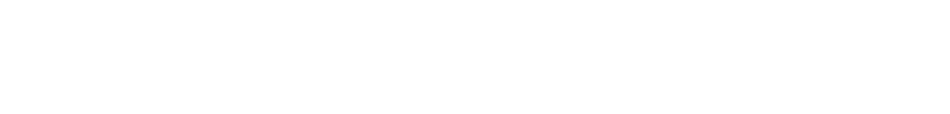 LA RESURRECCIÓN
LA LLUVIA
LOS CUERVOS
[Speaker Notes: The first lesson we’ve got to draw from Elijah comes from his interactions again and again with Ahab.

In the Days of Elijah… We can…

Everyone, from the most powerful king to the most lonely widow, needs God’s blessings.

God provides for His servants

Those who hope in the Lord have …]
PRUEBA EN EL MT CARMELO
REPRENDE AL REY ACAB
ALIMENTADO POR CUERVOS
CORRE AL MT HOREB
SE HOSPEDA CON LA VIUDA
VIÑA DE NABAOT
ENFERMEDAD DE OCOZÍAS
CARRO DE FUEGO
MUERTE DE ACAB
1
2
4
5
3
6
8
9
7
1 Reyes 17 ~ 870 aC
1 Reyes 17 ~ 870 aC
1 Reyes 18 ~ 867 aC
1 Reyes 19 ~ 867 aC
1 Reyes 17 ~ 870 aC
1 Reyes 21 ~ 862 aC
2 Reyes 1 ~ 849 aC
2 Reyes 2 ~ 849 aC
1 Reyes 22 ~ 851 aC
[Speaker Notes: Let me give you an overview of the timeline.  He is working and prophesying for around 20 years…. And it’s easy to mix up Elijah and Elisha, so here are 9 big events.


Idolatry, In Every Form, Corrupts

Do you see that GOD is the HERO in every one of these stories!

God Sees
God Provides
God Cares
God Answers
God Comforts
God Confronts Evil
God Controls
God Challenges
God Rewards


We have so many GOOD THINGS to say about God – these are days to speak up.

Transition: Not only do we have Good things to say ABOUT God – there are many things we want to say TOO God…

2 Reyes 2:11 – taken to heaven in a firely chariot.]
Días de orar con feen el poder y las promesas de Dios.
Nuestro Dios está vivo.“Vive el SEÑOR, Dios de Israel…”
Vivimos en la presencia de Dios.“delante de quien estoy…”
Dios cumple con lo prometido.“que ciertamente no habrá rocío ni lluvia…”
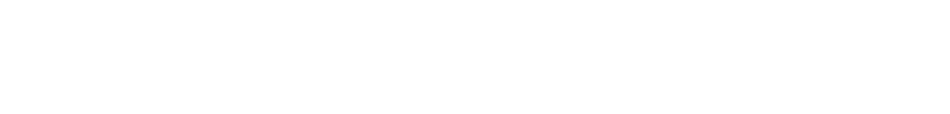 DECLARA
SABE
ESTÁ SEGURO
[Speaker Notes: These Days Call For Crying Out To God]
Días de orar con feen el poder y las promesas de Dios.
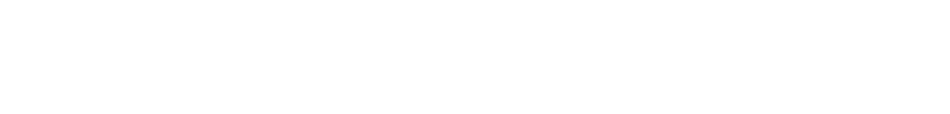 ESPECÍFICAS
HUMILDES
PERSISTENTES
DEPENDIENTES
“se agachó…y puso su rostro entre las rodillas…”
“Sube ahora, y mira hacia el mar”.
“siete veces…”
“una nube tan pequeña…”
[Speaker Notes: Prayers of Elijah…

Effective prayers are HUMBLE – “he crouched down and put his face between his knees” 18:42
Effective prayers are SPECIFIC – “go look toward the sea” - 18:43
Effective prayers are PERSISTANT – “seven times” 18:43
Effective prayers are RELIANT – “a small cloud” 18:44]
Días de atesorar a las personas buenasque hacen cosas buenas con valentía.
1 Reyes 18:1-19
1 Reyes 22:7-28
1 Reyes 17:8-24
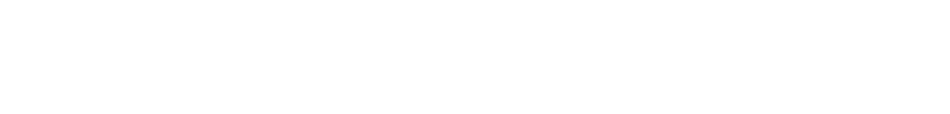 LA VIUDA
ABDÍAS
MICAÍAS
[Speaker Notes: We can find good people courageously doing good things.

Your Faith Can Inspire Your Generation.

WIDOW:  Kind, Humble, Faithful, Generous… Sad, Scared1 Reyes 17:8-24


Obadiah:  Even In The Worst Administrations, There Is Someone Trying To Do What Is Right.
Influential, Faithful, Submissive, Brave… Cautious1 Reyes 18:1-19


MICAIAH: Honest, Wise…Unwelcome 1 Reyes 22:7-28



Elijah is a wake up call – not to be more self-reliant – but to be more in AWE of GOD.

Elijah is a bright spot in a dark time… You are the bright spot in someone’s life.]
Días de ver vívidamente quelas religiones falsas son totalmente vanas.
“no hubo voz ni nadie respondió”.1 Reyes 18:26-29
“danzaban alrededor del altar…y se sajaban”.1 Reyes 18:22, 26-29
“has hecho volver sus corazones”.1 Reyes 18:36-39, 19:18
ADORACIÓN VANA
CLAMORES VANOS
UN SOLO DIOS VERDADERO
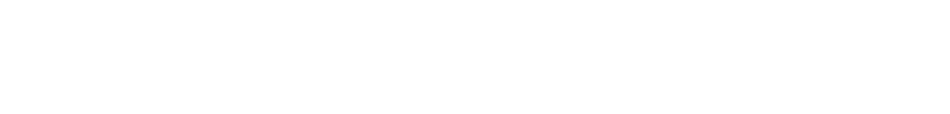 [Speaker Notes: In the Days of Elijah…

Popular, Energetic… Worthless & Sinful


John 4:23-24]
“YAHVEH ES MI DIOS”
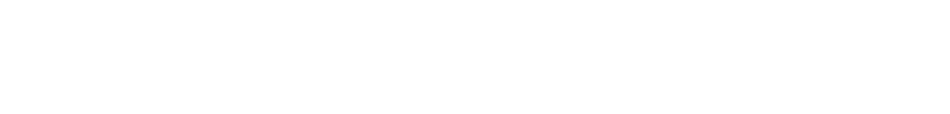 [Speaker Notes: The number one thing we know about Elijah is that he lives up to His name!!

When You Are Surrounded By A Corrupt Culture…It’s Good To Be WEIRD!

HIS NAME...
1. The name Elijah means "Yahweh is my God.”  - Barnes
2. In the NT, some translations render his name as "Elias"
- Mt 17:3 (KJV)

HIS REPUTATON: He was ”Different” – He was weird – He stood out from others.
1.
"A hairy man wearing a leather belt around his waist.
"
- 2 Kin 1:7-8; cf. John, Mt 3:4
2.
"That is, he wore a rough garment, either made of camels' hair, as his successor John
Baptist's was, or he wore a skin dressed with the hair on. Some think that the meaning is,
he had very long hair and a long beard. The ancient prophets all wore rough garments, or
upper coats made of the skins of beasts: They wandered about in sheepskins and
goatskins, says the apostle, He 11:37.
"
- Clarke
3.
"His costume was that of a thorough ascetic. Generally the Jews wore girdles of linen or
cotton stuff, soft and comfortable. Under the girdle they wore one or two long linen gowns
or shirts, and over these they had sometimes a large shawl. Elijah had only his leather
girdle and his sheepskin cape or 'mantle.
'"
- Barnes
[Even in his day, Elijah would have been


Every Christian should seek to do the same. 

Our faith in God is personal, life-changing, and bold.]
Los días de
ELÍAS
[Speaker Notes: Elijah is on of the most highly respected people in all of the Bible.

His life is recorded in 1 Reyes beginning in chapter 17, but even in the NT he is mentioned by name 29 times!

One commentator called him: "the grandest and the most romantic character that Israel ever produced."- Smith

It’s a joy to see His bold faith, but he is also someone we love to study because the Bible records his stress – his weaknesses and his fears… Elijah is a servant of God that we can relate to!  James says in 5:17 that he is  "a man with a nature like ours"

So today – I want bring us back to the Days of Elijah and see how his faith, helped him navigated a complex and corrupt culture….



Elijah is a wake up call – not to be more self-reliant – but to be more in AWE of GOD.

Elijah is a bright spot in a dark time… You are the bright spot in someone’s life.

Elijah Shows Us How To Navigate In A Corrupt Culture.]